Etat des lieux des ISC face aux réformes de gestion des finances publiques
Conférence Internationale sur les Réformes des Finances Publiques 
Abidjan, Côte d’Ivoire, 20-23 Novembre 2023
Alain Memvuh, Senior Manager SAI Governance
Points de la communication
Rôle de l’IDI dans l’appui aux ISC 
Les ISC dans le contrôle des finances publiques 
Situation des ISC d’Afrique Francophone Subsaharienne face aux réformes des finances publiques
2
Aperçu du rôle de l’IDI dans l’appui aux ISC
Organisme de renforcement des capacités autonome et à but non lucratif. 
Rattaché à l’INTOSAI (association internationale des ISC)
Appuie les ISC des pays en développement  dans l'amélioration durable leurs performances et de leurs capacités.
Appui basé sur les besoins et les défis  des ISC. 
Promeut la sensibilité à l’inclusion et la coopération entre pairs, comme éléments essentiels du développement des capacités à long terme.
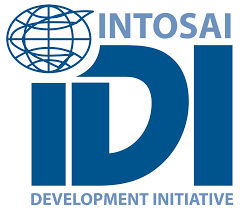 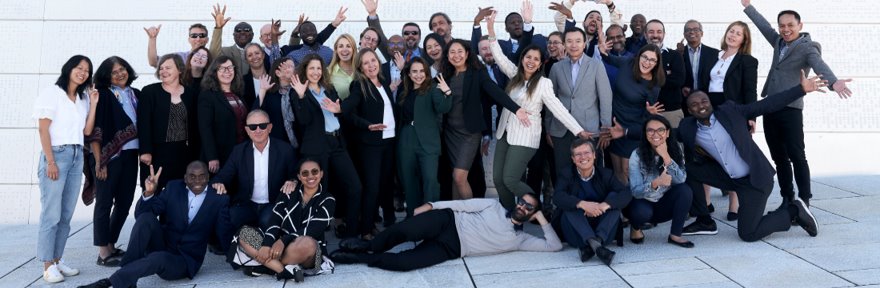 3
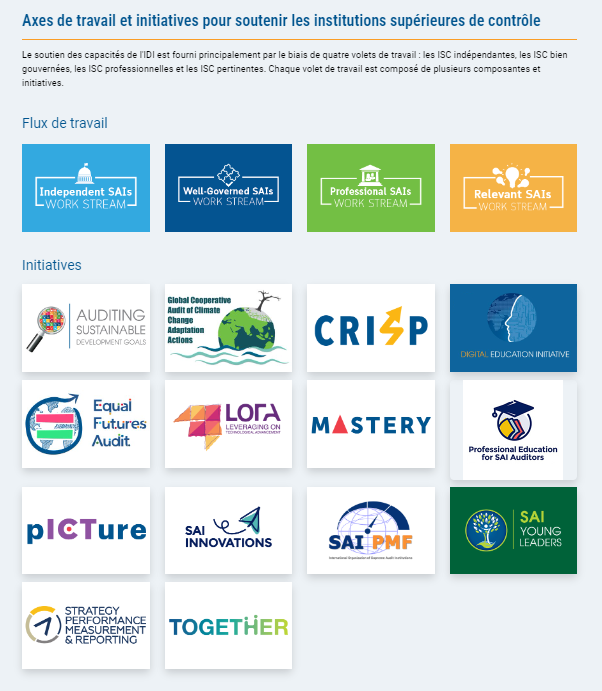 Domaines d’appui aux ISC
4 Axes de travail (domaines d’intervention)
Un large portefeuille de programmes de renforcement des capacités (15 initiatives)
4
Les ISC dans le système de  contrôle des finances publiques
Les types de dispositifs de contrôle des finances publiques
5
Les ISC dans le contrôle des FP – 3 principaux modèles institutionnels dans le monde
6
[Speaker Notes: Two main models of good practice in external public audit – the judicial and legislature models. But in reality, around 20% of INTOSAI members in French speaking Africa, and 10% in English speaking Africa, are formally part of the executive branch, lacking suitable independence and not filling the traditional role of public external audit.

In all cases, while SAIs may find suspicions of corruption, actually determining whether corruption occurred or not is a legal determination, made in a criminal court. SAIs should have suitable arrangements to pass suspicions of corruption on to the appropriate bodies who will investigate further, collect evidence to the standards required in a criminal court, and bring a prosecution. Auditors may support other agencies in these processes, but are not mandated and empowered to bring corruption cases themselves.]
Etat des ISC francophones au sein des régions de l’INTOSAI
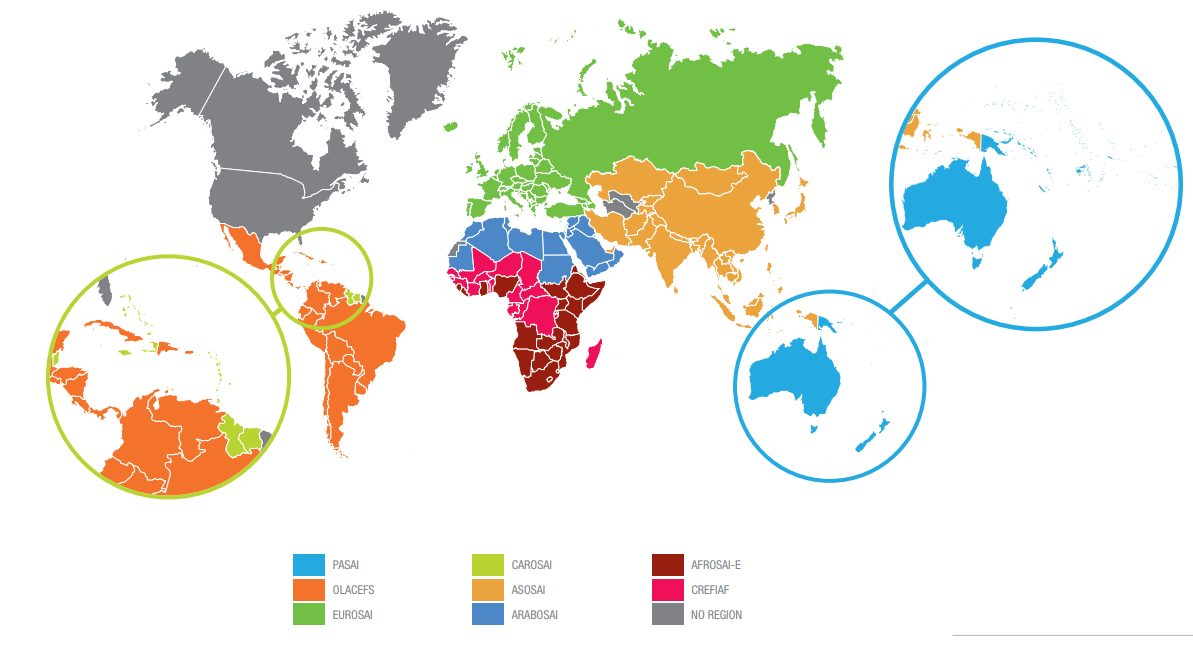 7
Les ISC francophones au sein des régions de l’INTOSAI
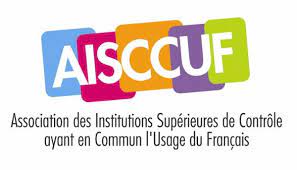 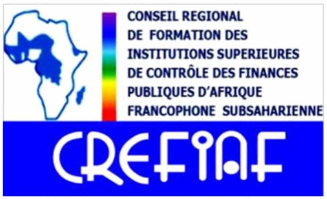 Membre associé de l’INTOSAI
Sous-groupe régional de l’INTOSAI
Exigences issus du cadre communautaire de GFP sur la forme et le rôle des ISC dans le contrôle des finances publiques (Directives CEMAC et UEMOA)
Conformément aux exigences de reformes - 80% des ISC d’Afrique francophone subsaharienne ont été mises en place sous forme de juridictions des comptes pour le contrôle des finances publiques
Processus de mis en place assez longs dans certains pays (volonté politique, lourdeurs administratives et institutionnelles, etc)
8
Etat des lieux – Performances des ISC francophones face aux réformes de Gestion des Finances Publiques
Sources: données du Cadre de Mesure de Performance des ISC et des resultats de l’Enquête mondiale 2020
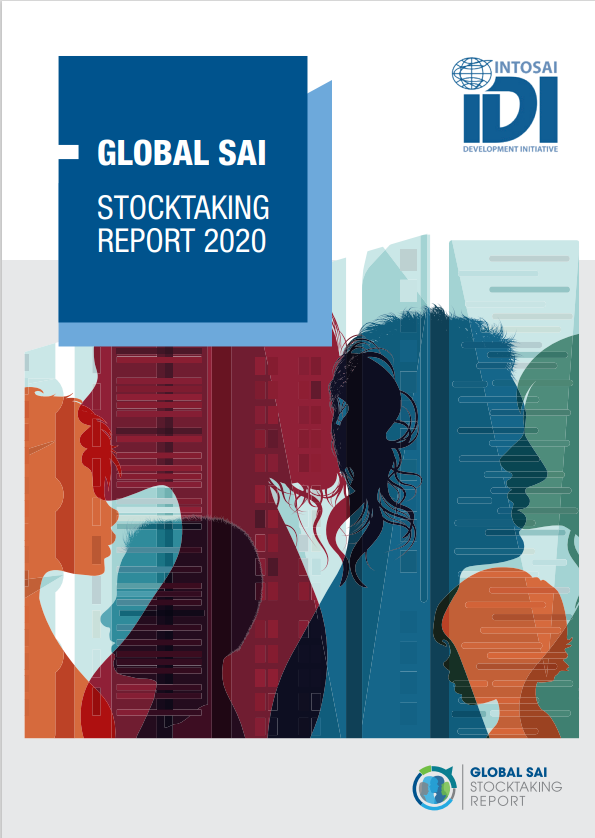 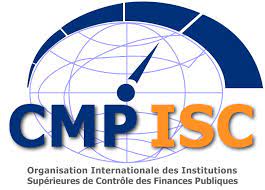 9
Autonomie de gestion et accès aux ressources nécessaires
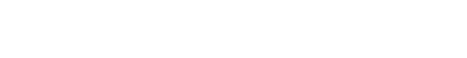 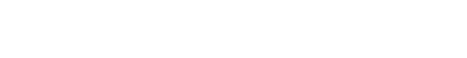 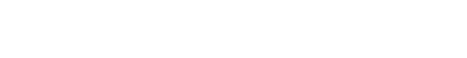 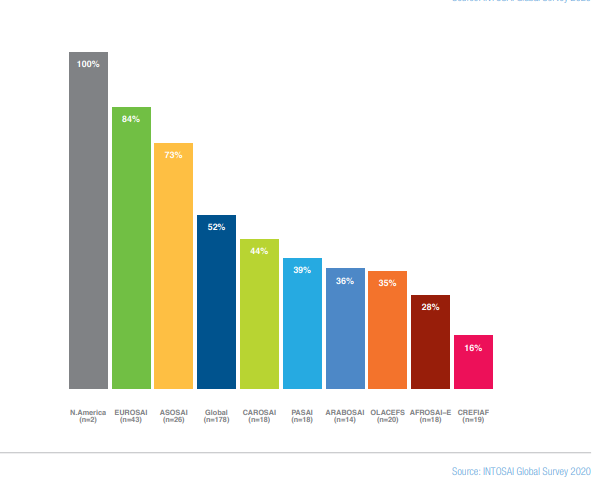 Seulement 16% des ISC de la région disposent d’une autonomie de gestion et de l’accès aux ressources nécessaires pour leurs activités 
Limitations en termes de gestion des ressources humaines, d’accès aux ressources financières, etc
Rattachement administratif de certaines ISC de la région au ministère de la Justice, à la Présidence de la Republique, à la Primature, etc.
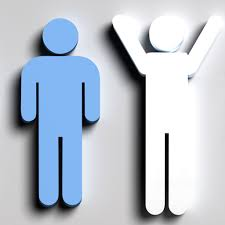 10
Indépendance et cadre institutionnel – Mandat et mission des ISC
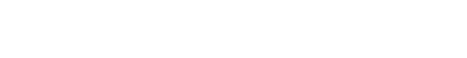 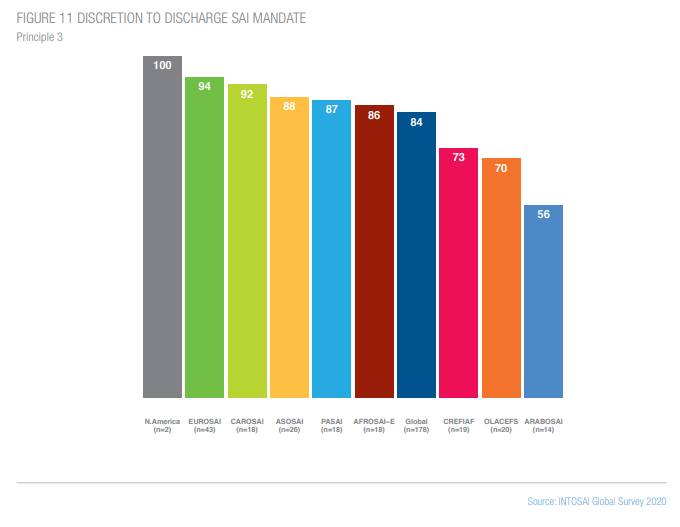 73% des ISC de la région disposent d’un mandat suffisamment large pour réaliser leurs missions
Taux élevé, mais à relativiser en comparaison avec les autres régions
Généralement - audit de performance, audit financier, certification des comptes publics, evaluation des politiques publiques, contrôle de l’exécution du budget, missions d’assistance au gouvernement, avis, etc…
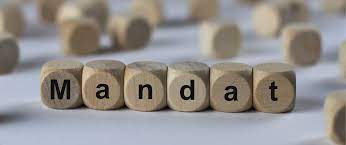 11
Indépendance et cadre institutionnel – Accès aux informations
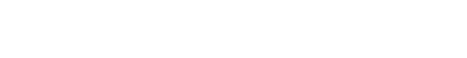 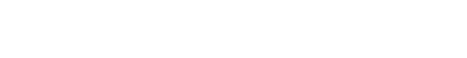 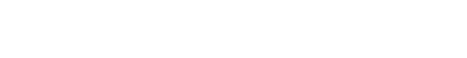 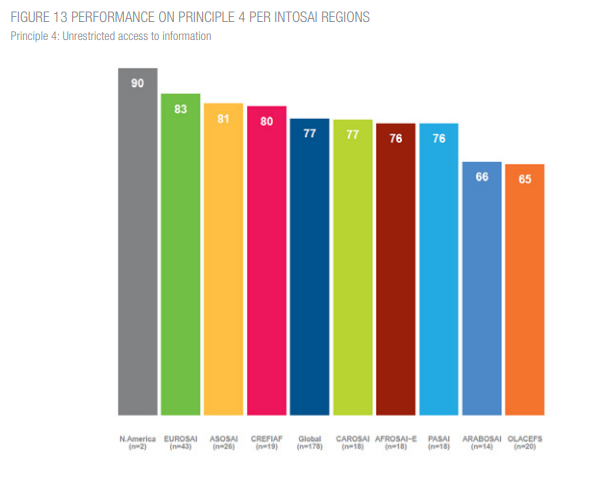 80% des ISC de la région disposent d’une liberté d’accès illimitée aux informations nécessaires  pour réaliser leurs contrôles
Informations auprès des entités contrôlées et auprès des entités tierces
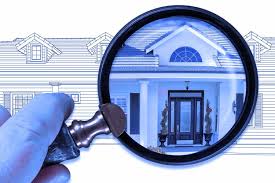 12
Gestion de la qualité des contrôles et des audits de l’ISC
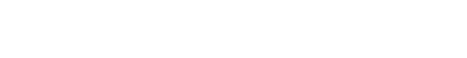 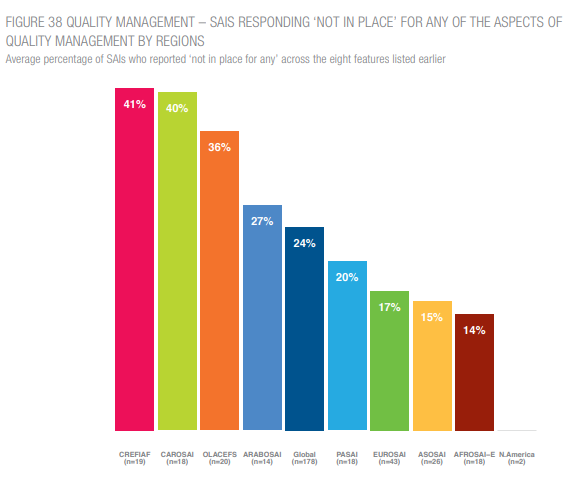 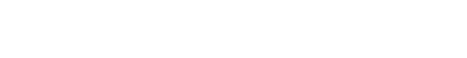 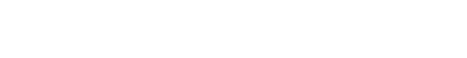 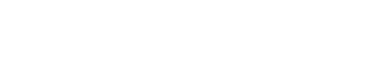 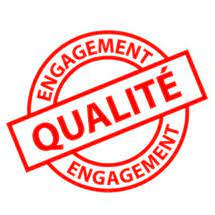 41 % des ISC de la région ne disposent pas de mécanismes appropriés de gestion de la qualité de leurs travaux 
Politiques, outils  et procédures de gestion qualité
Mécanismes de revue du contrôle qualité 
Mécanismes d’assurance qualité
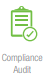 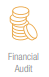 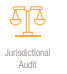 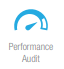 13
Publication et diffusion des résultats du contrôle
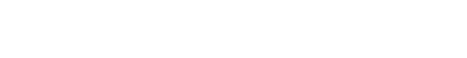 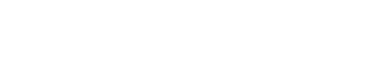 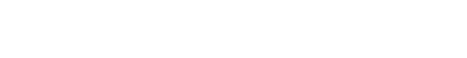 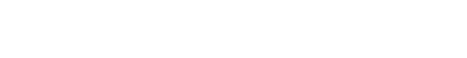 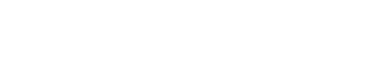 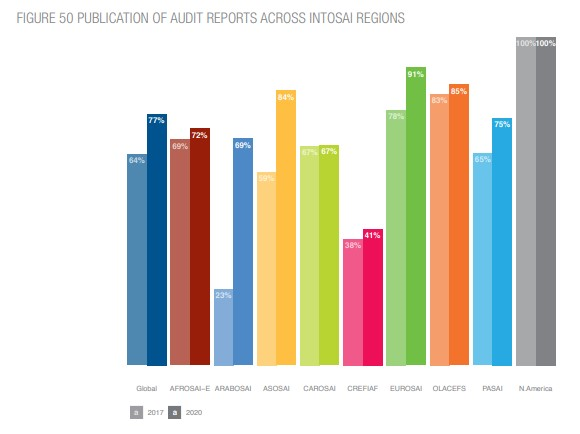 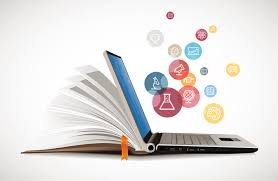 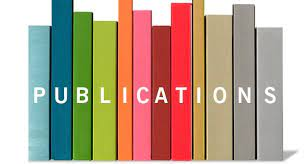 41 % des ISC de la région rendent effectivement publics les résultats de leurs contrôles
Légère progression par rapport aux données de 2017 (38%)
Diffusion au large public en dehors de la communication aux entites contrôlées, au Parlement et au gouvernement
14
Suivi des résultats des contrôles des ISC
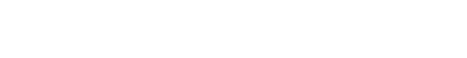 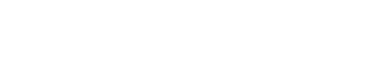 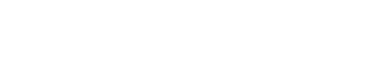 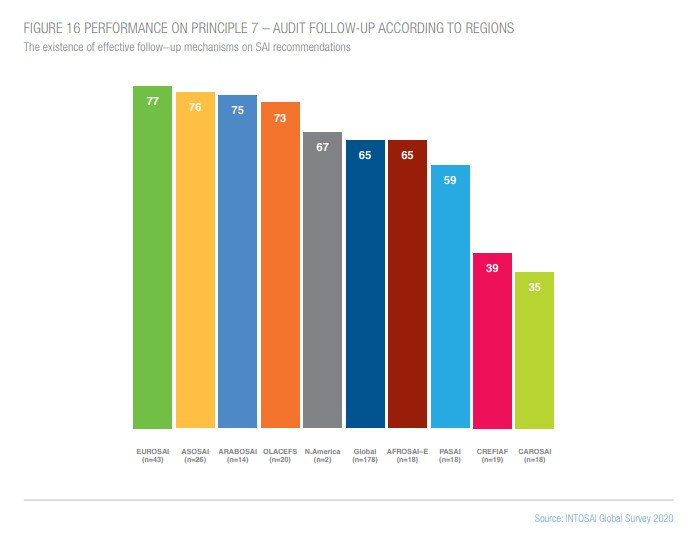 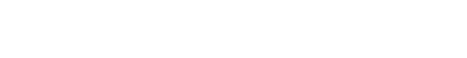 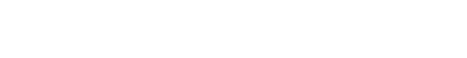 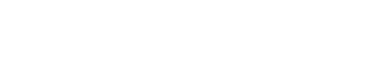 Seulement 39 % des ISC de la région assurent un suivi effectif des recommendations formulées aux entités contrôlées à la suite de leurs contrôles
Absence de mecanismes de suivi
Conséquence – faible taux de mise en oeuvre de recommendations pertinentes pour l’amélioration  de la GFP
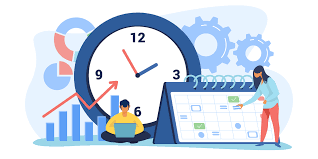 15
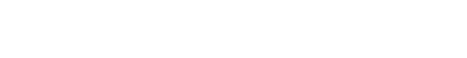 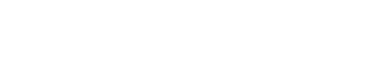 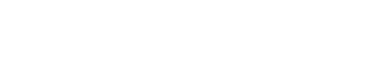 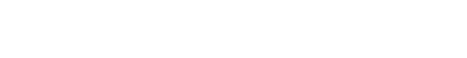 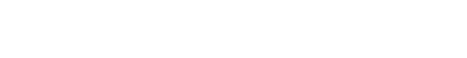 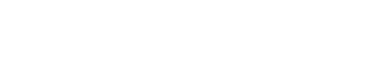 www.idi.no
Merci de votre attention!
16